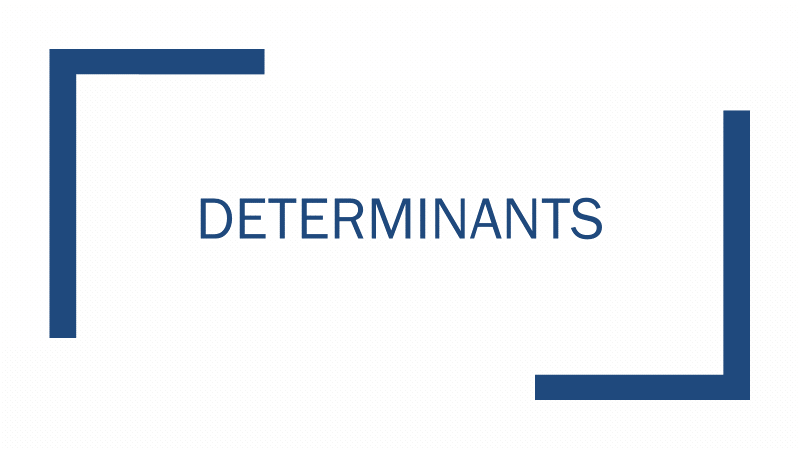 Ms. Riya Jose
Assistant Professor
Department of Mathematics
Carmel College, Mala
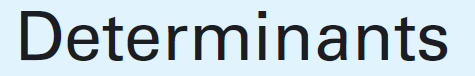 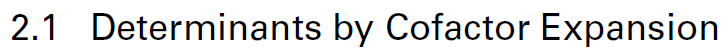 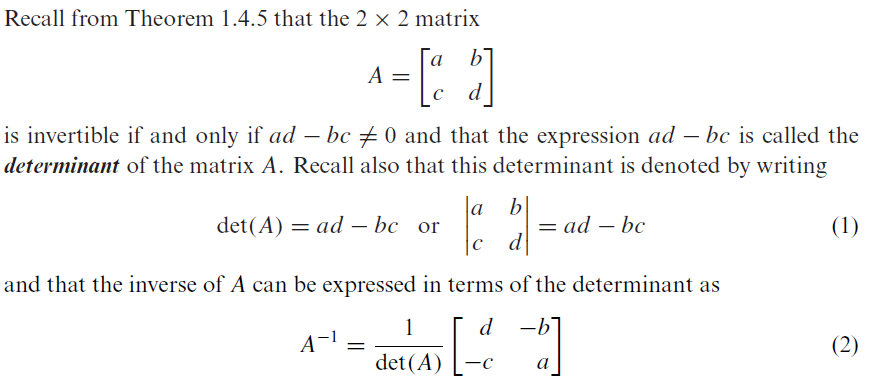 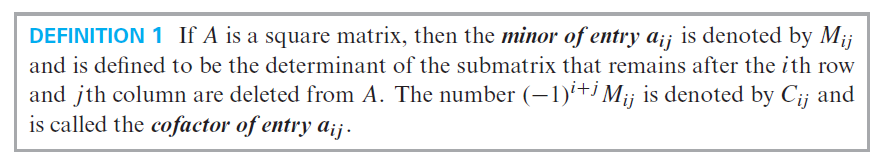 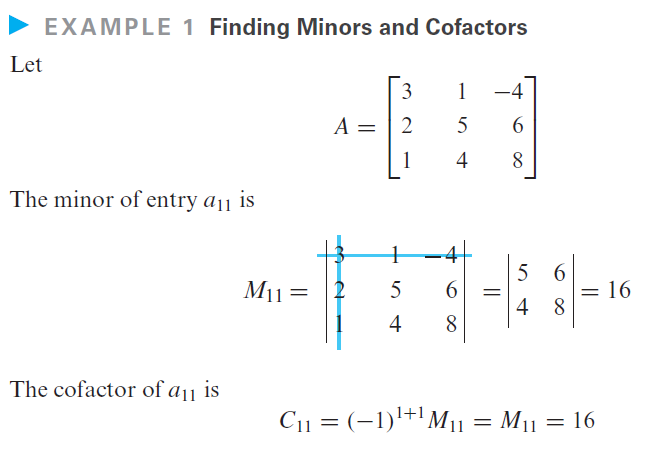 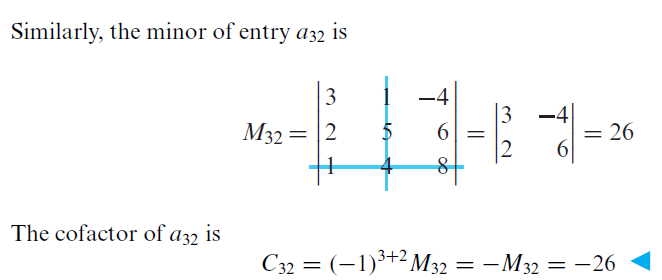 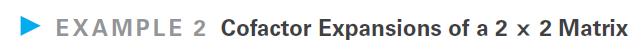 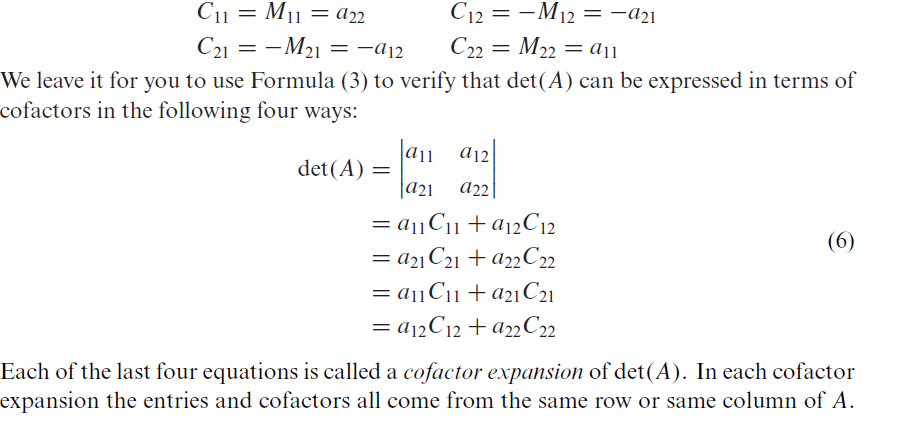 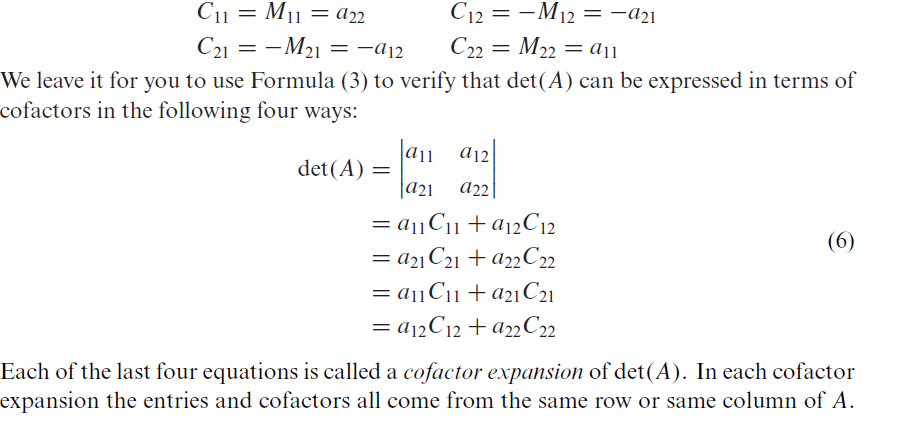 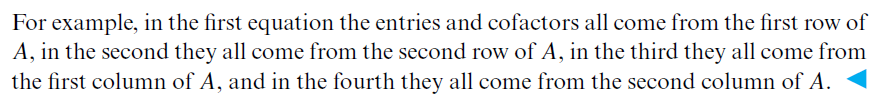 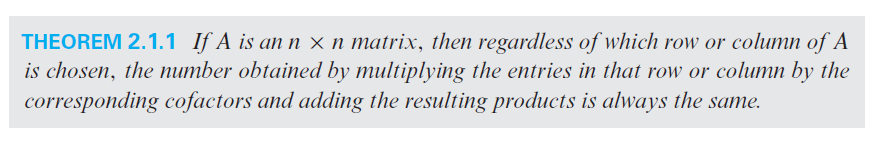 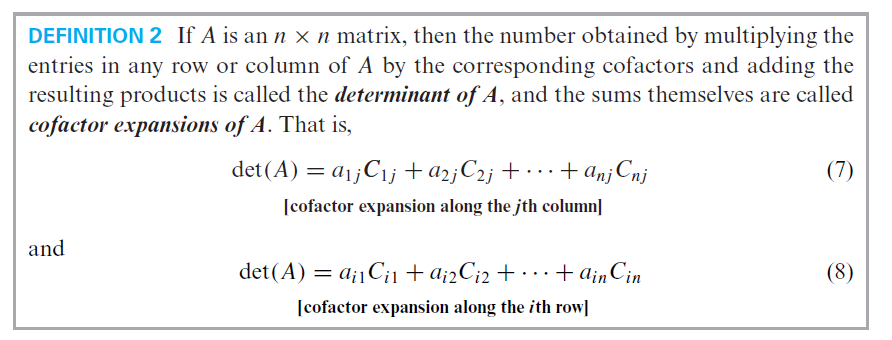 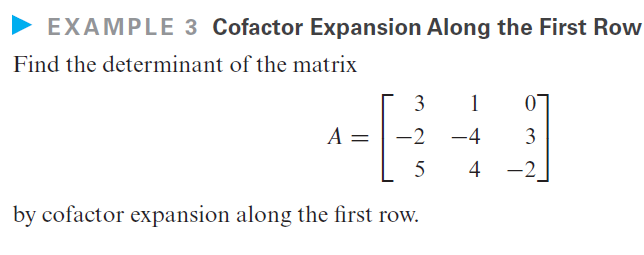 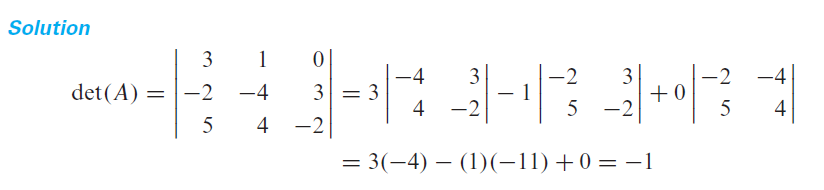 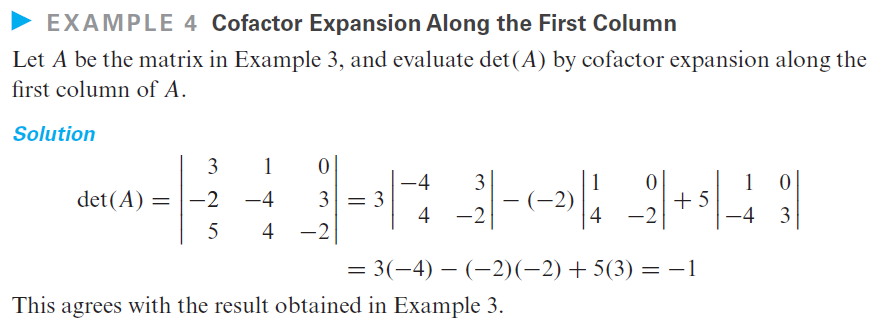 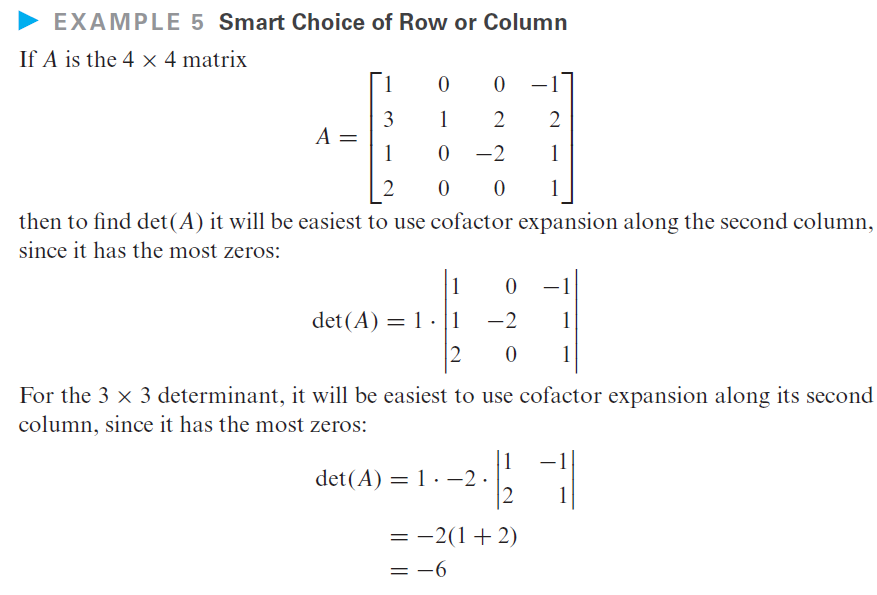 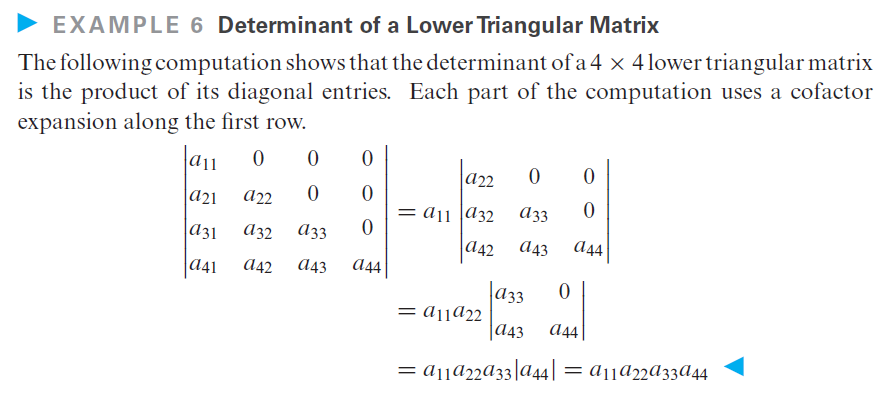 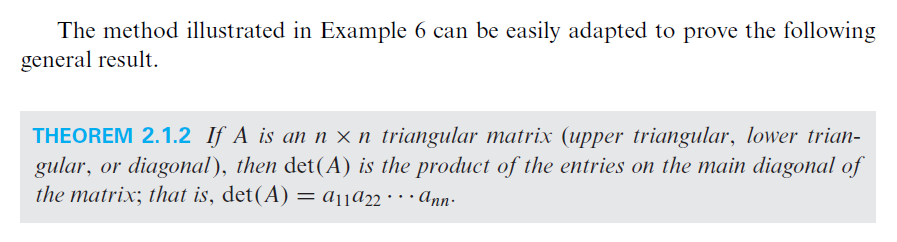 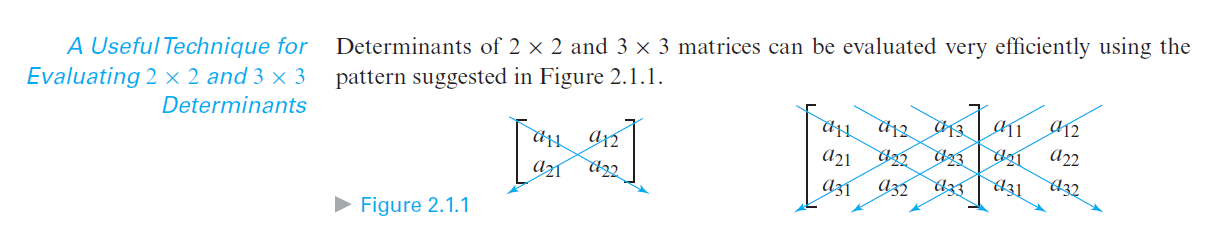 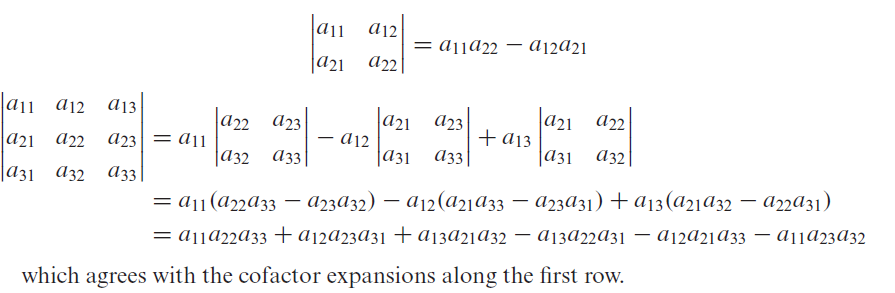 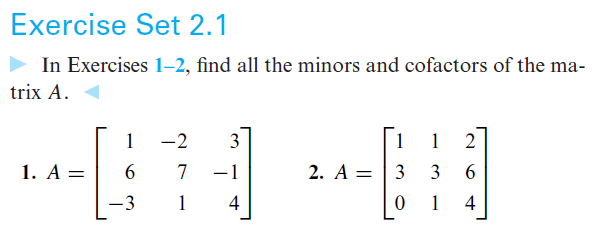 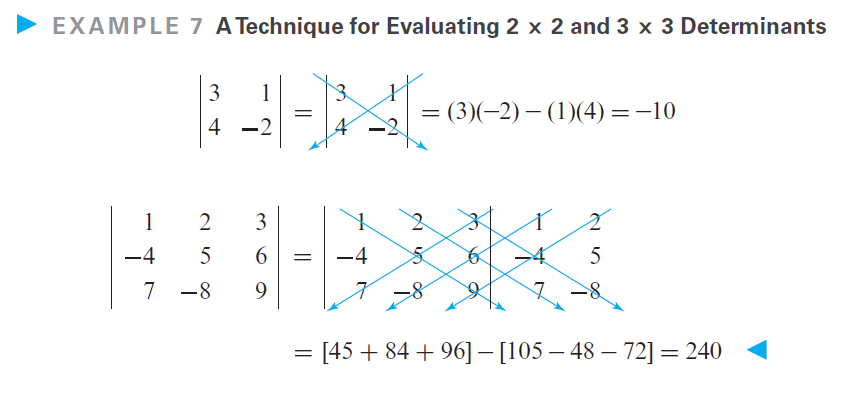 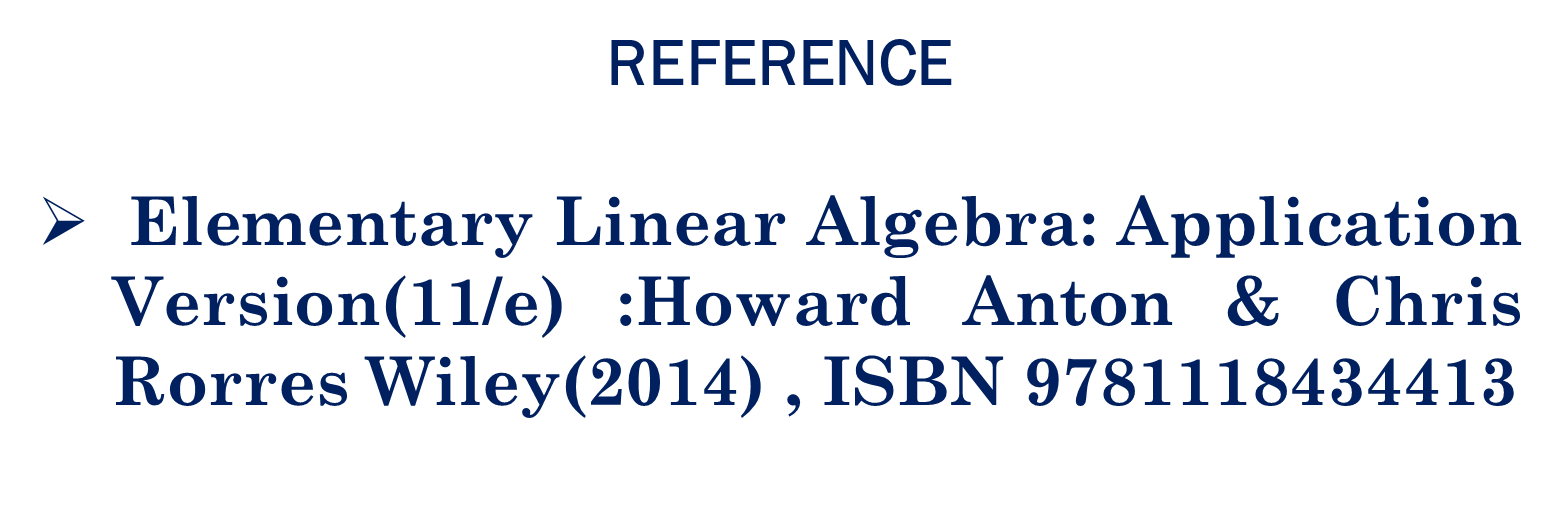